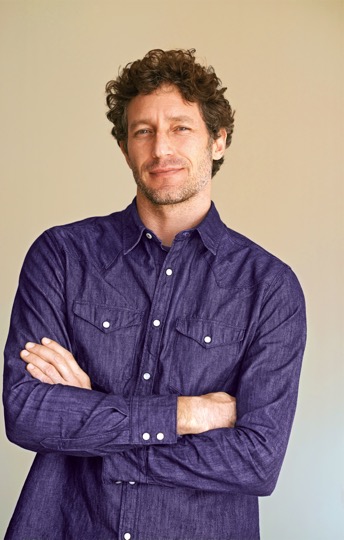 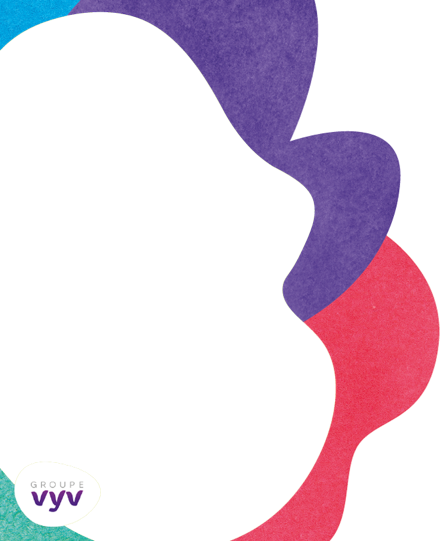 CLAP
L’Atelier Mobilité
Quels sont les objectifs du dispositif ?
Accompagnement
Vous allez bénéficier d’un accompagnement personnalisé dans votre réflexion sur votre trajectoire professionnelle.
Mise en mouvement
Le parcours doit vous permettre de déterminer votre prochaine étape professionnelle et construire votre plan d’action pour y arriver.
Autonomie
Le parcours vise à vous rendre autonome : à l’issue vous devez avoir les clés pour refaire le chemin pour une éventuelle prochaine étape professionnelle.
Quel est le déroulé  ?
4 phases pour définir sa prochaine étape professionnelle
S’élancer
Je determine 
mon point de départ
3
1
Choisir
Je priorises 
mes idées
Rêver
J’explore 
mes envies professionnelles
Enclencher
Je concrétise 
mon projet
4
2
Concrètement, on y fait quoi ?
Session collective
Session collective
On alterne une réflexion en autonomie et un approfondissement en groupe sous un format de co-développement
Je réfléchis à ce que j’aime faire, ce que je sais faire pour trouver ma zone d’épanouissement
J’explore mon rapport au travail avec le Workoscope pour déterminer mon point de départ
J’explore mon champ des possibles et je commence à dessiner des pistes
J’identifie mes peurs et mes points de blocage pour pouvoir avancer et finaliser mon plan d’action
Je détermine, à l’aide du collectif, mes valeurs, ce qui important pour moi
Je me prépare à me mettre en mouvement en élaborant mon plan d’action
Je travaille en groupe sur mon rapport au choix pour m’aider à me projeter
J’approfondie et confirme  avec l’aide du groupe ma zone d’épanouissement
Bonus : 2 sessions de suivi d’une heure post-parcours pour rester en mouvement
Comment ça se passe ?
Est-ce que c’est pour moi ?
Comment s’inscrire ?
Ou
Votre conseiller RH pense que le dispositif pourrait vous être utile ?
Vous êtes intéressé ?
1
Vous échangez ensemble pour valider votre inscription
2
Inscription en ligne par vous ou votre RH
Atelier MobilitéCliquez ici !
3
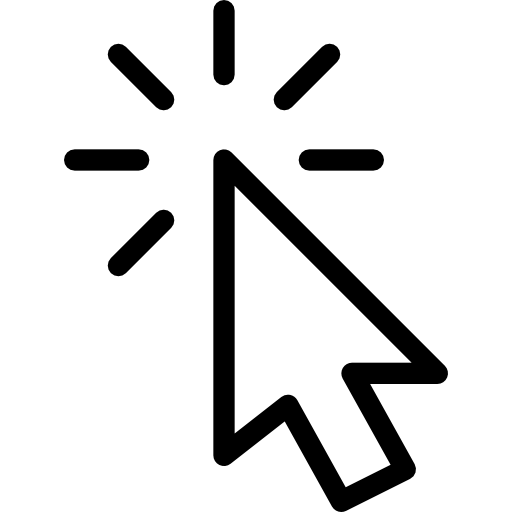 Vous êtes recontacté pour vous faire part des dates des prochains parcours
Votre demande d'inscription est transmise à la RH du Groupe VYV
5
4
Encore des questions ?
N’hésitez pas à contacter votre référent RH au sein de votre maison !

Et nous sommes également disponible à
carrieres@groupe-vyv.fr